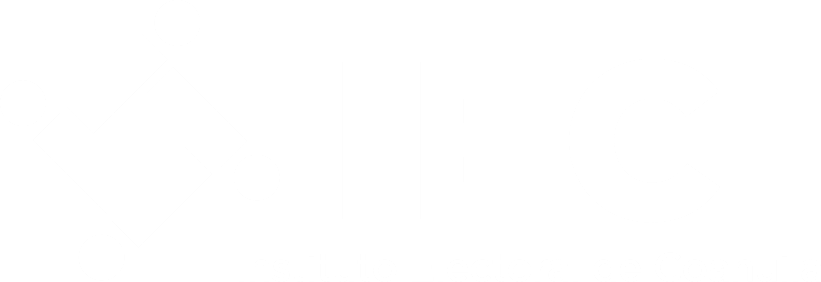 INFORMES PRESENTADOS
AGRUPACIONES
POLÍTICAS
Los informes que presentan los partidos políticos, asociaciones, agrupaciones políticas y los ciudadanos registrados ante la autoridad electoral.
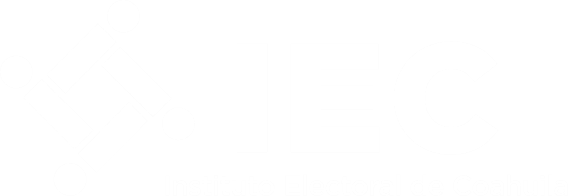 Periodo que se informa: 
Del 01 al 30 de abril de 2025
Fecha de actualización y/o validación: 
30 de abril de 2025
Partidos Políticos
Responsable de generar la información: 
Unidad Técnica de Fiscalización
Según lo establece el artículo 41, base V, apartado B, inciso a), numeral 6 de la Constitución Política de los Estados Unidos Mexicanos, es facultad del Consejo General del Instituto Nacional Electoral la fiscalización de las finanzas de los partidos políticos relativas a los procesos electorales federales y locales, así como de las campañas de los candidatos. Por lo tanto, los informes sobre sus ingresos y egresos serán presentados ante la mencionada autoridad electoral.
Artículo 31, fracción I.
Los informes que presentan los partidos políticos, asociaciones, agrupaciones políticas y los ciudadanos registrados ante la autoridad electoral.
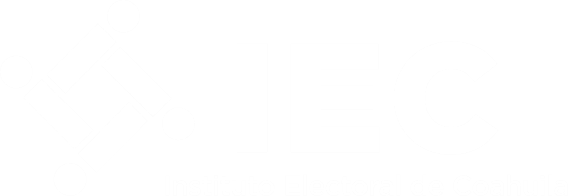 Periodo que se informa: 
Del 01 al 30 de abril de 2025
Fecha de actualización y/o validación: 
30 de abril de 2025
Agrupaciones Políticas
Responsable de generar la información: 
Unidad Técnica de Fiscalización
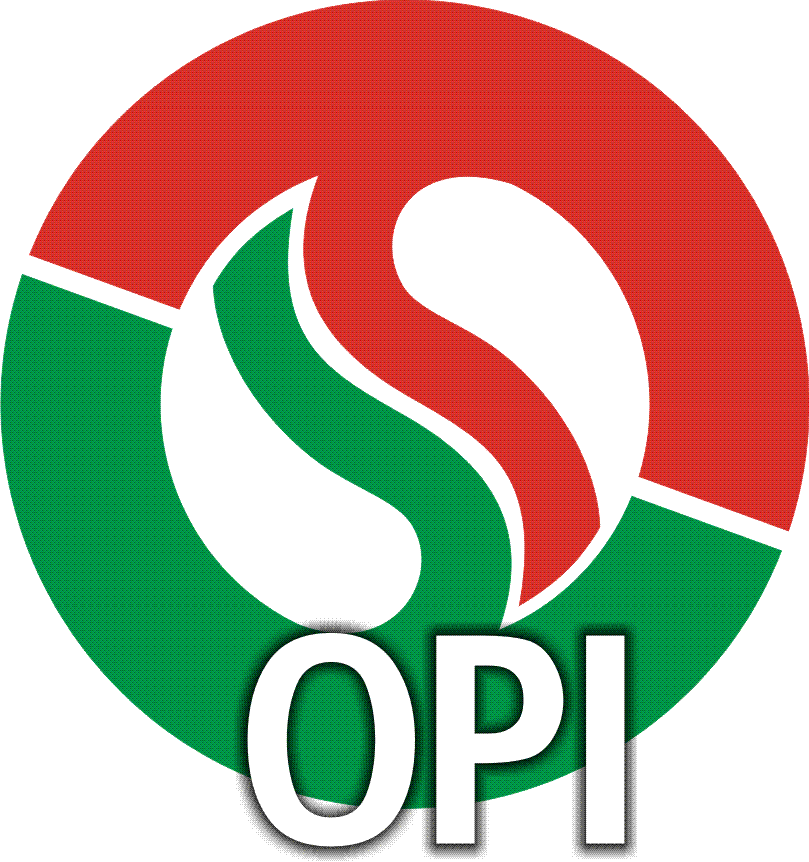 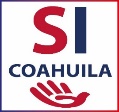 ORGANIZACIÓN POLITICA INDEPENDIENTE
SOCIALDEMÓCRATA INCLUYENTE “SI COAHUILA”
Artículo 31, fracción I.
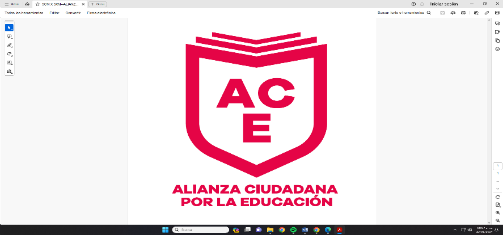 ALIANZA CIUDADANA POR LA EDUCACIÓN
https://ieccloud.iec-sis.org.mx/index.php/s/wNgC6HBnkxJNlLs
Los informes que presentan los partidos políticos, asociaciones, agrupaciones políticas y los ciudadanos registrados ante la autoridad electoral.
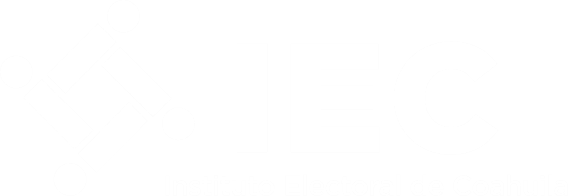 Periodo que se informa: 
Del 01 al 30 de abril de 2025
Fecha de actualización y/o validación: 
30 de abril de 2025
Organizaciones  Ciudadanas Interesadas en Constituirse como Partido Político Local
Responsable de generar la información: 
Unidad Técnica de Fiscalización
Se recibió el Informe mensual correspondiente al mes de marzo del 2025 de las Organizaciones de ciudadanos, registrando los documentos que presentaron para determinar errores y omisiones encontrados en los mismos.
Se recibió el Informe anual sobre el origen, monto, destino y aplicación de los recursos de la Agrupación Política Alianza Ciudadana por la Educación  correspondiente al ejercicio 2024.
Se presento ante la Comisión Temporal de Fiscalización mediante reunión de trabajo,  proyecto de los oficios de errores y omisiones del informe mensual de marzo de 2025 presentado por las Organizaciones, para su revisión y aprobación.
Se presentó ante la Comisión Temporal de Fiscalización mediante Sesión Extraordinaria, Informe de Actividades del Primer Trimestre del año 2025 así como, los Proyectos de Dictámenes Consolidados de las Organizaciones ciudadanas que manifestaron su intención en constituirse como Partido Político Local relativo al mes en que presentaron la solicitud de registro hasta el mes en que se resuelve la obtención
Artículo 31, fracción I.